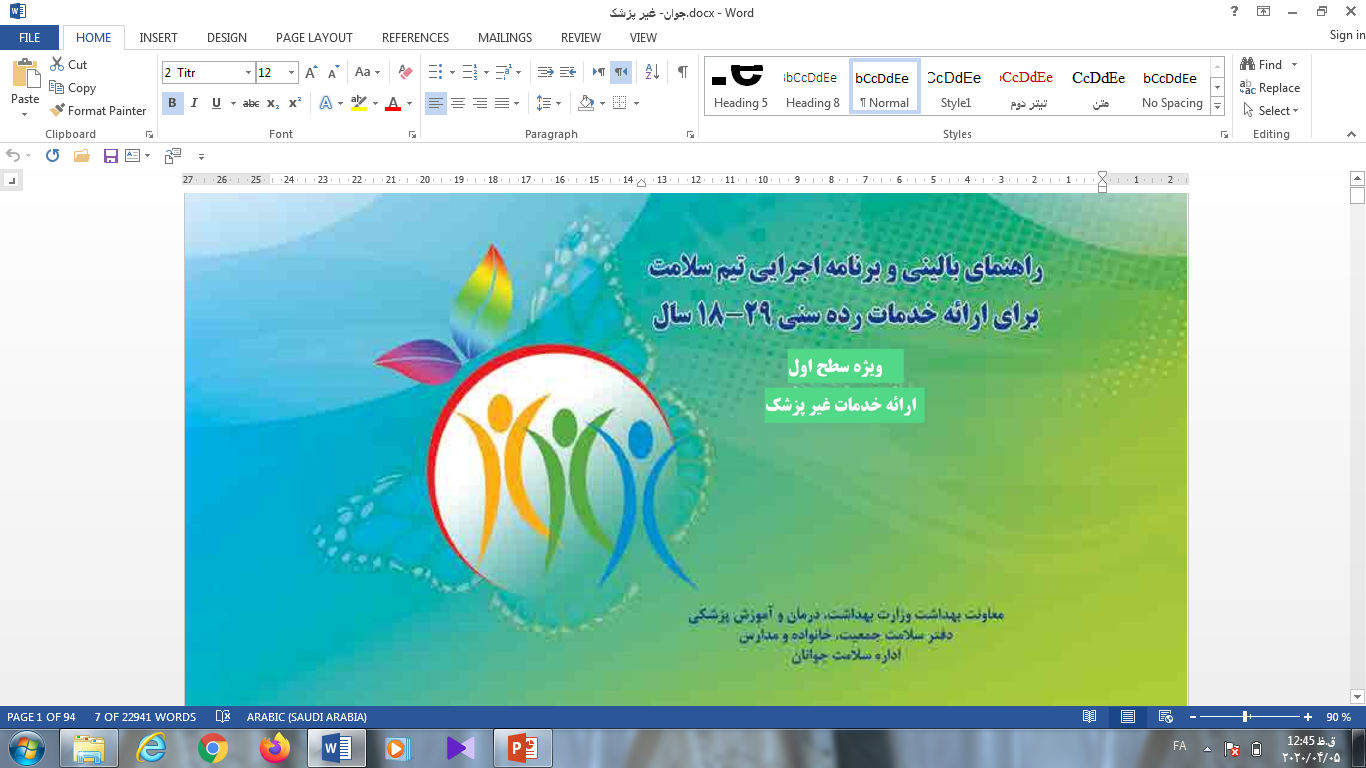 مراقبت های ادغام یافته رده سنی 18تا29سال(ویژه غیرپزشک)
جلسه نهم (بخش دوم)
ارزیابی دهان و دندان در جوانان
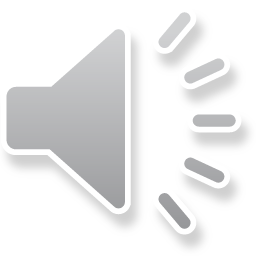 جلسه نهم
ارزیابی دهان ودندان جوانان
مراقبت از نظر وضعیت دهان ودندان جوانان
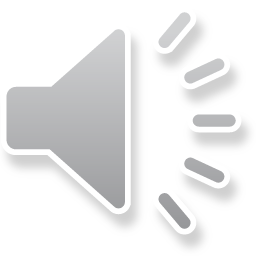 اهداف آموزشی درمراقبت دهان ودندان درجوانان
انتظار می رود پس ازپایان تدریس فراگیر بتواند:
معاینه دهان و ودندان جوان را به درستی انجام دهد.
نشانه های نیازمند ارجاع فوری به دندانپزشک را بیان کند.
نشانه های نیازمند ارجاع  غیرفوری به دندانپزشک را نام ببرد.
توصيه هاي آموزشي در مراقبت از دهان ودندان جوان را بیان کند.
نحوه ی صحیح مسواک زدن را به جوان  آموزش دهد.
نحوه ی صحیح  استفاده از نخ دندان را بطور عملی به جوان نشان دهد.
توصيه هاي تغذيه ‌ای جهت پیشگیری از پوسیگی دندانهارا شرح دهد.
عوامل موثر در پوسيدگي زايي موادغذایی را  بیان کند.
مراقبت دهان و دندان در جوان را به درستی ارزیابی کند.
براساس نتایج حاصل از ارزیابی و نشانه ها، جوان را به درستی طبقه بندی کند.
براساس نتیجه طبقه بندي جوان، اقدامات مناسب را انجام دهد.
نتایج حاصل از ارزیابی دهان و دندان جوان را به درستی ثبت کند.
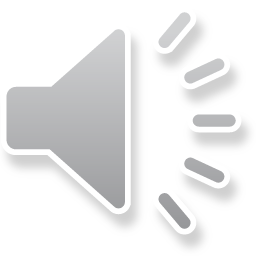 مقدمه
دهان و دندان در اعمال زیادی مانند صحبت کردن خندیدن جویدن تکلم و حفظ زیبایی صورت نقش اصلی را عهده دارهستند و بعنوان اولین قسمت دستگاه گوارش نقش مهمی در سلامت بدن ایفا می کنند. 
ادغام بهداشت دهان و دندان در  در خدمات اولیه بهداشتی کشوربا هدف ارتقا سلامت دهان و دندان در جامعه صورت گرفت. آموزش روشهای صحیح بهداشتی می تواند نگرش، رفتار و عملکرد جوانان را در رابطه باسلامت دهان ودندان تغییر و سبب ایجاد الگوی صحیح رفتارهای بهداشتی و تامین سلامت جامعه شود.
ارزیابی دهان و دندان با هدف پیشگیری از شیوع بیماریهای دهان و دندان در کاهش هزینه های درمانی افراد موثر است.
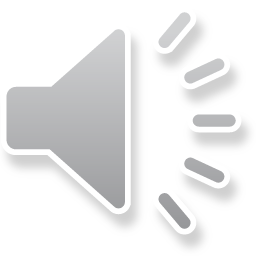 مراقبت از نظروضعيت دهان و دندان جوانان
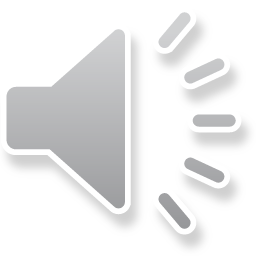 مراقبت از نظروضعيت دهان و دندان
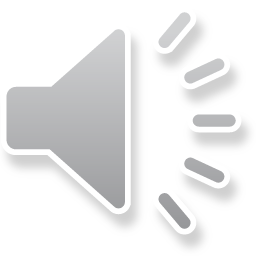 مراقبت از نظروضعيت دهان و دندان
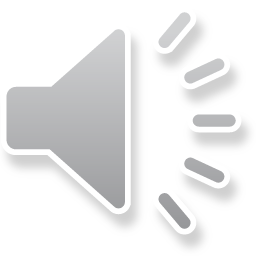 توصيه هاي آموزشي در مراقبت از دهان ودندان جوان
توصيه هاي آموزشي در مورد مسواک و خمیر دندان:
نحوه ی استفاده از مسواک و خمیر دندان 
مشخصات یک مسواک خوب
مسواک برقی
خمیر دندان
روش درست مسواک زدن
آموزش استفاده از نخ دندان
عوامل موثر بر پوسیدگی زایی موادغذایی 
توصیه های تغذیه ای در سلامت دهان و دندان
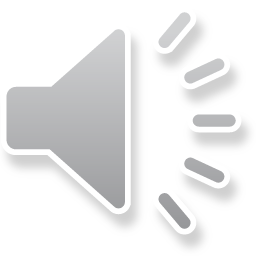 توصيه هاي آموزشي در مورد مسواک و خمیر دندان به جوانان
نحوه ی استفاده از مسواک و خمیر دندان:
‌ایده آل آن است که بعد از هر بار مصرف مواد غذایی دندان‌ها مسواک زده شوند. ولی شب قبل از خواب وصبح قبل و يا بعد از صبحانه الزامي است.

مشخصات یک مسواک خوب:
- جنس: موهای مسواک از جنس نایلون نرم و سر موهای آن گرد باشد. 
- کیفیت: موهای مسواک منظم و مرتب باشد. 
- اندازه مسواک: به خوبی در دست ها قرار بگیرد و هنگام استفاده در دست آنها نلغزد.
- شکل مسواک: مشخصات دسته مسواک براساس سلیقه افراد می‌باشد
مسواک برقی:
 این مسواک ‌ها جهت برداشتن ساده‌تر پلاک در افراد استفاده می‌شود. و می تواند جایگزین مناسبی برای مسواک دستی می‌باشد.

خمیر دندان:
امروزه اکثر خمیر دندان ها حاوی فلوراید هستند که سبب مقاوم تر شدن دندان در برابر پوسیدگی می‌شود
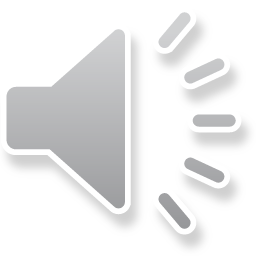 آموزش نحوه ی صحیح مسواک زدن
ابتدا دهان را با آب بشویید، سپس به اندازه یک نخود خمیر دندان روی مسواک قرار داده و خمیر دندان را به داخل موهای مسواک ببريد.
هنگام مسواک کردن باید موهای مسواک با زاویه 45 درجه نسبت به محور طولی دندان در محل اتصال لثه و دندان قرار گیرد.
برای سطوح داخلی دندان های جلو، مسواک را باید به صورت عمود بر روی سطح داخلی دندان ها قرار دهید.
روی سطح جونده دندان، چند بار مسواک را به جلو و عقب بکشید تا به خوبی تمیز شود.
برای مسواک کردن زبان، مسواک در عقب زبان قرار گرفته وبه طرف جلو کشیده ‌شود.
زمان ايده ال برای مسواک زدن 3 تا 4 دقیقه می‌باشد.
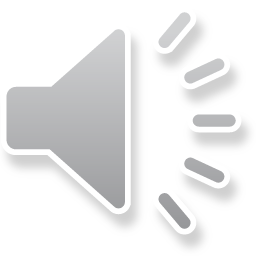 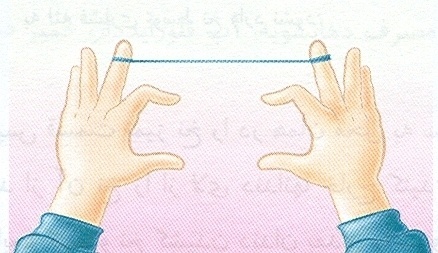 آموزش نحوه ی استفاده از نخ دندان
حدود 30 تا 45 سانتیمتر از نخ دندان را ببرید و دو طرف نخی را که بریده‌اید  در هر دو دست به دور انگشت وسط بپیچید سه انگشت آخر را ببندید و دو دست را از هم دور کنید تا نخ محکم کشیده شود طول نخی که بین انگشتان دست آزاد باقی می‌ماند، کافی است 2 تا 2/5 سانتیمتر طول داشته باشد
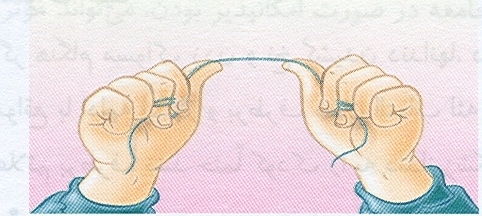 نخ را با حرکت شبیه اره کشیدن به آرامی به فضای بین دندان ها وارد کنید مراقب باشد فشار نخ، لثه را زخمی نکند. 
پس از اینکه نخ را وارد فضای بین دندانی کردید ابتدا  نخ را به سطح کناری دندان جلویی تکیه داده و با ملایمت به زیر لبه لثه برده و آن را به دیواره دندان چسبانده و چند بار به طرف بالا و پایین حرکت دهید
قسمت تمیز نخ را در همان محل به سطح کناری دندان پشتی بچسبانید و همین کار را تکرار کنید. بعد از آن نخ را از لای دندان ها خارج کنیداین کار را برای تمام سطوح بین دندان ها تکرار کنید.( 3-4 دقیقه برای کلیه دندانها)
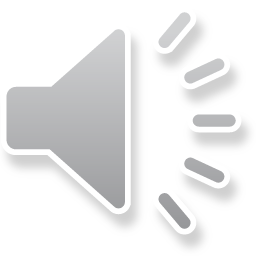 عوامل مؤثر بر پوسيدگي دندانها
ازعوامل مهم ايجادكننده پوسيدگي ، كربوهيدرات هاي قابل تخميرهستند. قندهاي موجود در مواد غذايي مختلف يا نوشيدني  ها داراي خاصيت پوسيدگي زايي متفاوتي مي باشند. 
الف : قندهاي موجود در ميوه ها و سبزيجات و غذاهاي حاوينشاسته پخته داراي خاصيت پوسيدگي زايي پايين مي باشند 
ب : قندهاي موجود در فرآورده هاي لبني غيرپوسيدگي زا هستند 
ج : قندهاي موجود درمواد غذايي مثل عسل، آب ميوه ، شكر، شيريني هابسيار پوسيدگي زا مي باشند.
بطوركلي پوسيدگي زايي موادغذايي تحت تاثير عوامل زير قرار مي گيرد :
1- شكل ماده غذايي                                  2- قوام ماده غذايي
3- دفعات مصرف موادغذايي                     4- تركيب وترتيب غذاهاي مصرفي
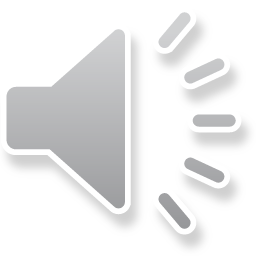 چند توصيه ی تغذيه‌ای جهت پیشگیری از پوسیگی دندانها
بهتر است به عنوان ميان وعده به جاي شيريني از ميوه هاي تازه و سبزيجات، ماست ساده و مغزها استفاده شود. 
مصرف مواد قندي محدود به وعده هاي اصلي غذايي گردد كه پس ازآنها مسواك زده  شود. 
فست فود،‌ نوشابه ها و تنقلات شيرين نبايستي به صورت روزمره وارد برنامه غذايي  گردد . 
درصورت استفاده ازشربت هاي دارويي و تقويتي شيرين بعد از هر بار مصرف جهت پاك شدن ازسطح دندان ها ميزان كافي آب خورده شود . 
استفاده همزمان شير به دليل داشتن فسفر و كلسيم كه يونهاي لازم را براي آهكي شدن مجدد مينا در اختيار دندان قرار مي دهند با مصرف شيريني توصيه مي گردد .
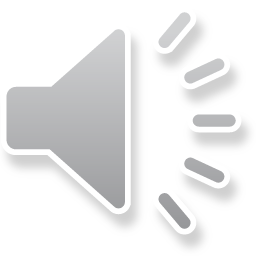 چند توصيه ي تغذيه‌ای جهت پیشگیری از پوسیگی دندانها(ادامه)
استفاده از مواد غذايي خام با غذاهاي پخته علاوه بر پاكسازي غذا از سطح دندان ها به افزايش جريان بزاق نيزكمك مي كند. 
استفاده از آب بين وعده هاي اصلي غذايي توصيه مي گردد. 
 بهتر است پس از وعده غذايي شام و قبل از خوابيدن از ميان وعده هاي حاوي كربوهيدرات استفاده نشود.
درصورت تمايل به مصرف آدامس، استفاده از آدامس هاي بدون قند توصيه مي گردد . 
بلافاصله پس از مصرف نوشيدني هاي اسيدي مثل آب پرتقال نبايد دندان ها را مسواك كرد.
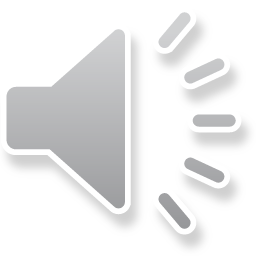 نحوه ی ثبت ارزیابی دهان و دندان جوانان در سامانه سیب (براساس کیس فرضی)
حدود 2روز است جوان هنگام خوردن غذای گرم دچار دندان درد می شود وی 1دندان پوسیده شده و یک دندان عصب کشی شده دارد لطفا ارزیابی انجام شده را ثبت نموده و اقدامات مناسب را انجام دهید.
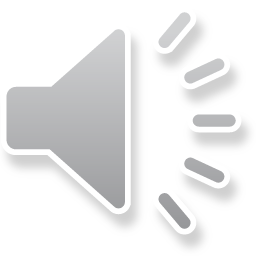 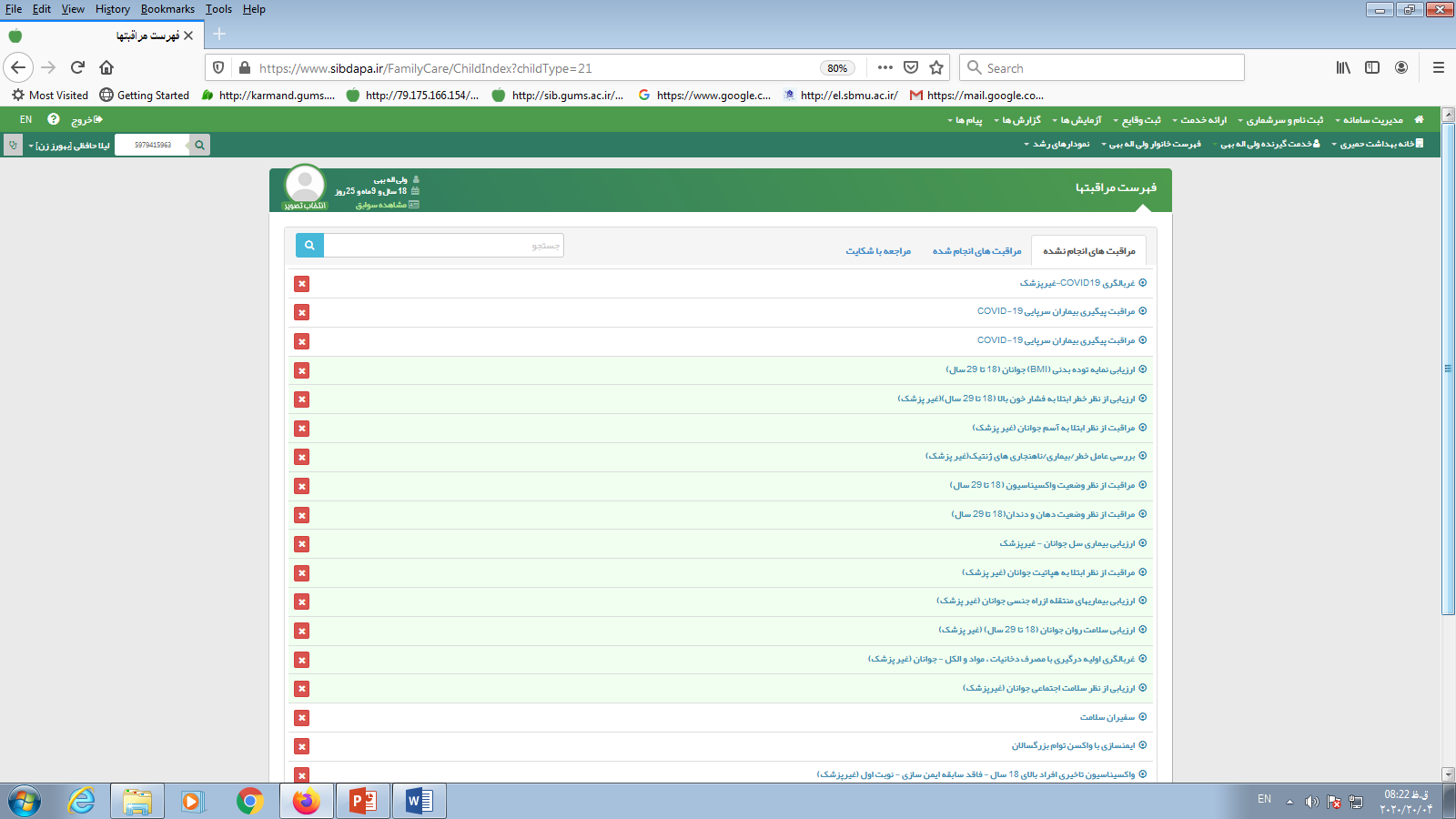 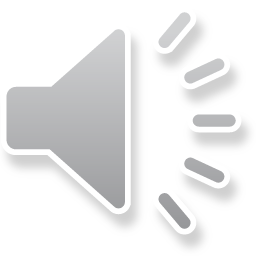 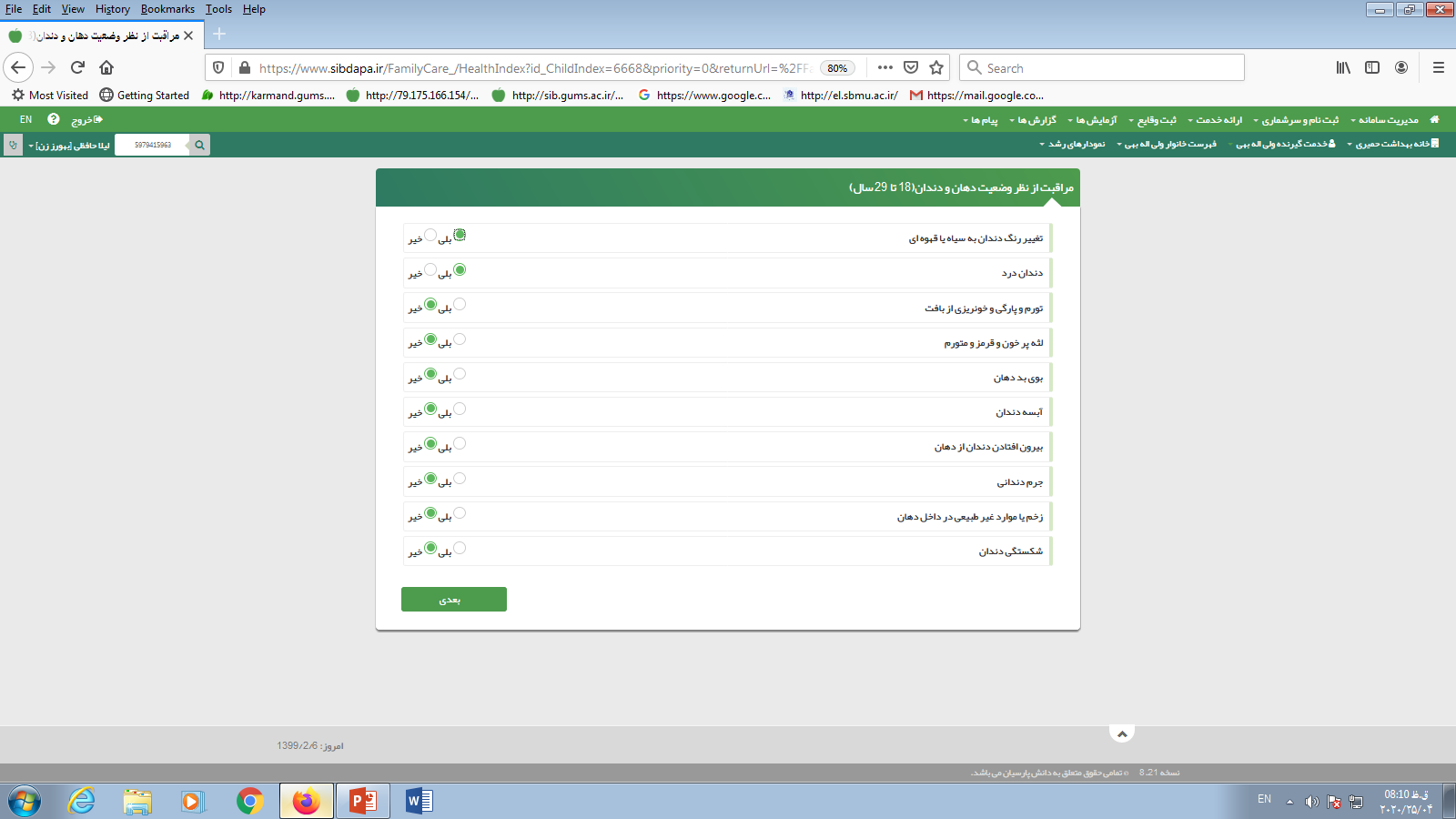 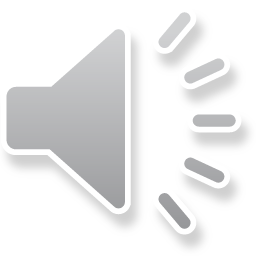 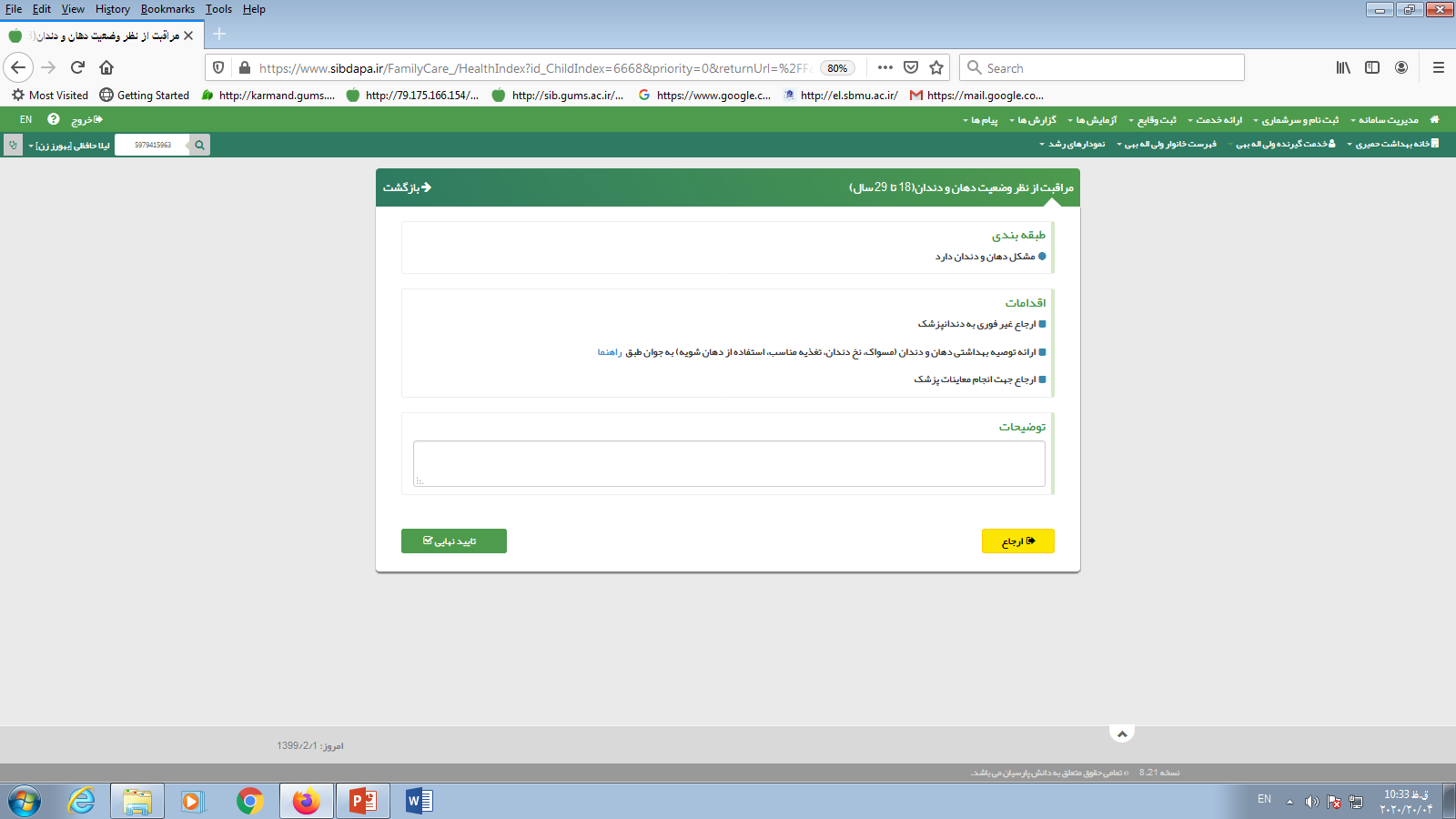 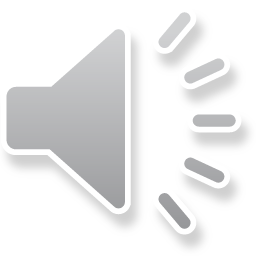 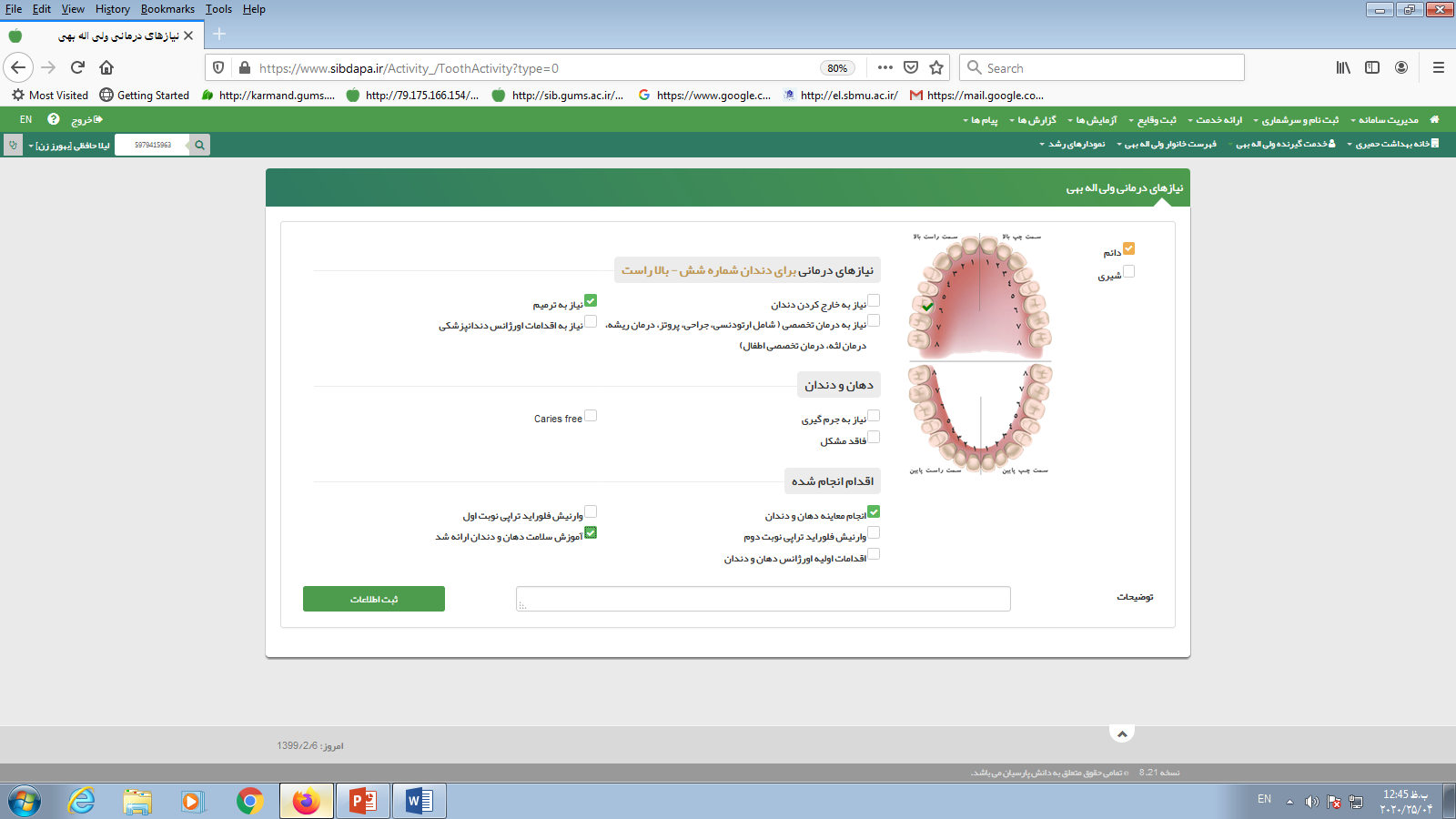 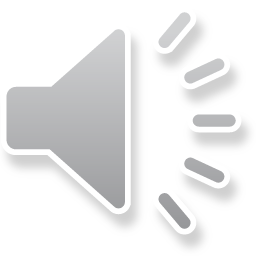 خلاصه مطالب ونتیجه گیری
* در معاینه دهان و دندان جوان، مواردی مانند، درد، تورم وپارگی وخونریزی ازبافت، آبسه دندان، شکستگی و بیرون افتادگی دندان از دهان، نیازمند ارجاع فوری وسایر موارد ارجاع غیر فوری به دندانپزشک دارد. 
* تغذیه در بروز پوسیدگی دندان بسیار موثراست بنابراین آموزش تغذیه درست برای پیشگیری از بیماریهای دهان و دندان الزامیست. 
* آموزش نحوه ی صحیح مسواک زدن و کشیدن نخ دندان در هر مراقبت باید به جوان ارایه گردد.
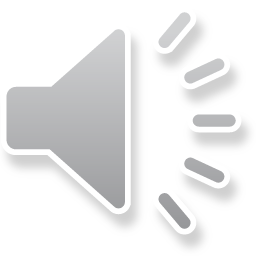 پرسش و تمرین
1- نحوه ی معاینه دهان و ودندان جوان را شرح دهید؟
 2- نشانه های نیازمند ارجاع فوری به دندانپزشک را بیان کنید؟
3–در ارزیابی دهان ودندان، چه آموزشهایی باید به جوان ارایه شود؟ 
4-روش صحیح مسواک زدن در جوانان را توضیح دهید؟
5- نحوه ی استفاده از نخ دندان را بطور عملی به جوان نشان دهید؟
6- چهارتوصيه ي تغذيه‌ای، جهت پیشگیری از پوسیگی دندانها ی جوان را بیان کنید؟
7- قوام ماده غذایی چه تاثیری بر پوسیدگی زایی دندان جوان  دارد؟
8- فراگیر یکی از اعضای خانواده یا دوستان جوان خود را ازنظر دهان ودندان  ارزیابی نموده و اقدامات مناسب را انجام دهد.
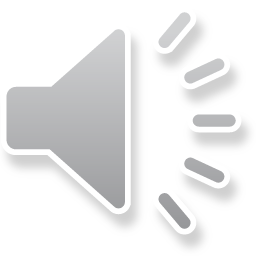 فهرست منابع
1- اداره سلامت جوانان دفتر سلامت جمعیت خانواده و مدارس، مراقبت های ادغام یافته رده سنی 18تا 29سال ویژه غیرپزشک،وزارت بهداشت و درمان و آموزش پزشکی، تهران، 1398

2- اداره سلامت جوانان دفتر سلامت جمعیت خانواده و مدارس، مراقبت های رده سنی 18تا 29سال غیرپزشک، وزارت بهداشت و درمان و آموزش پزشکی، تهران،1394
3-اداره سلامت دهان ودندان، سلامت دهان و دندان از مجموعه کتب بهورزی، ، وزارت بهداشت درمان و آموزش پزشکی، تهران، 1384
    
4-اداره سلامت گوش و پيشگيري از كم شنوايي و ناشنوايي مرکز مدیریت بیماریهای غیرواگیر، راهنماي ملي برنامه غربالگري كم شنوايي نوزادان و كودكان، وزارت بهداشت درمان و آموزش پزشکی، تهران، ۱۳۹7

5-اداره سلامت گوش و پيشگيري از كم شنوايي و ناشنوايي مرکز مدیریت بیماریهای غیرواگیر، محتوای آموزشي مراقبين سلامت برنامه ادغام سلامت گوش و پيشگيری از ناشنوایي و کم شنوایي در نظام سلامت کشور، وزارت بهداشت درمان و آموزش پزشکی، تهران، ۱۳۹3
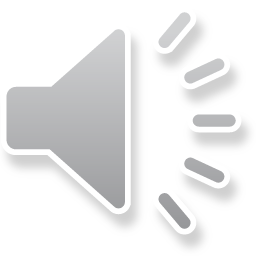 لطفاً نظرات و پیشنهادات خود پیرامون این بسته آموزشی را به آدرس زیر ارسال کنید.
- استان گیلان، رشت، میدان فرهنگ، خیابان آزادگان، معاونت بهداشتی گیلان

- استان گیلان، شهرستان تالش، خیابان آیت اله غفاری ، مرکز آموزش بهورزی شهرستان تالش
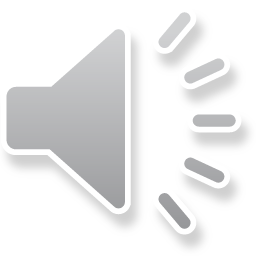 23